MECK Pre-K
Information Session
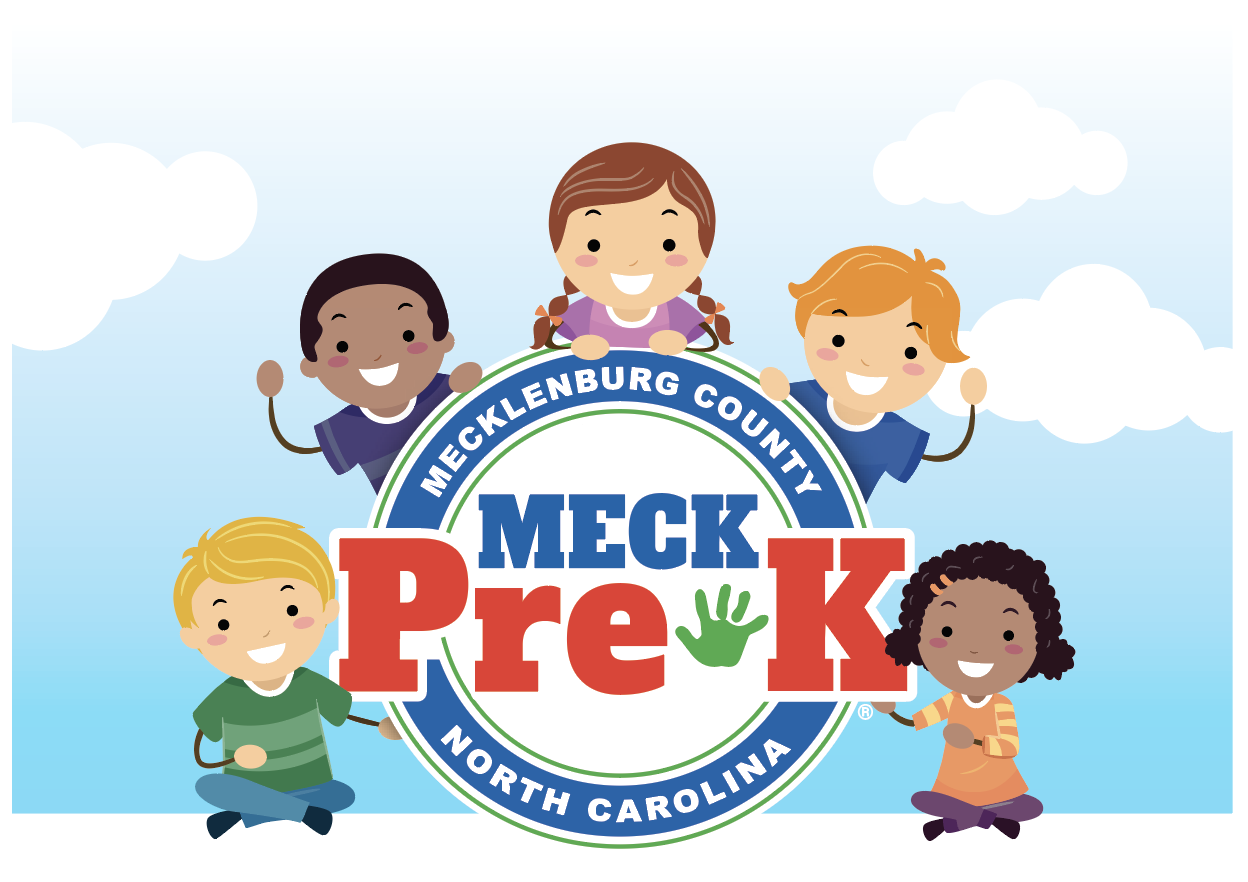 Join us to learn more about MECK Pre-K!
When:  Thursday, February 16, 2023 at 6:00 PM
Saturday, February 25, 2023 at 10:00 AM
Where: Virtual Event via Zoom 
 Visit www.MECKPreK.org for Zoom links.
Join us to learn more about MECK Pre-K! We’ll share information about the benefits of pre-k, our curriculum and classroom structure, and how to enroll your child for the 2023-2024 school year.
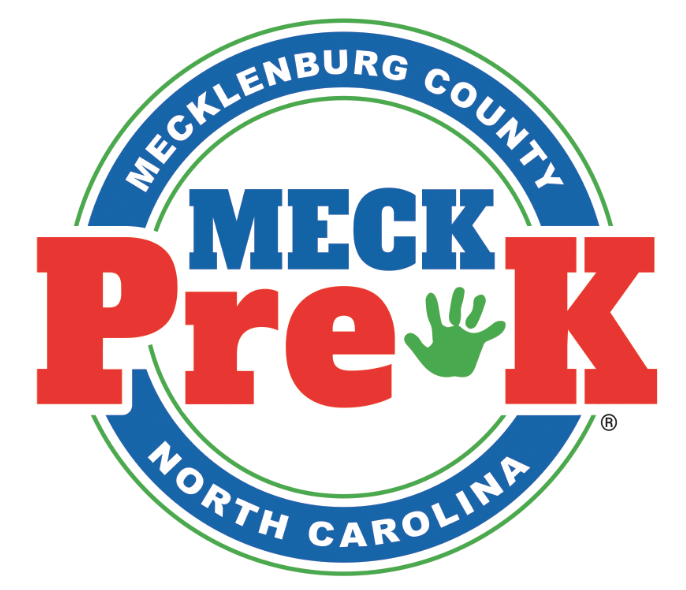 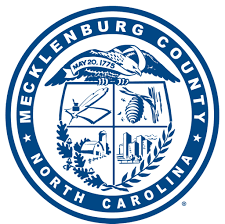 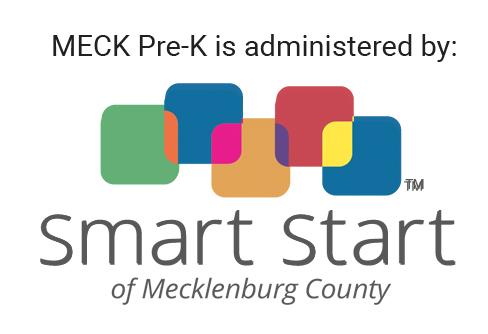